Enabling ITS2 in Adobe AEM and Apache Sling/Jackrabbit
Des Oates  | Engineering Manager | Adobe
What To Expect Today
The Proposed Implementation
Where We Are Now
Deliverables and Expectations
2
The Implementation Proposal
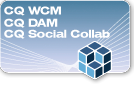 Adobe Experience Manager
Proprietary
ITS2
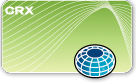 Content Repository Extreme
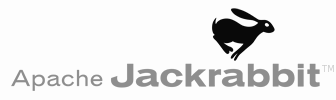 Apache Sling
Apache Jackrabbit
Open
Source
ITS2
JSR 283 (JCR 2.0)
Java Content Repository
Open Standard
3
Where Are We Now
Started!
Resources Onboarded
Designs Proposed and Reviewed
Work Started on 1st two data categories:
Translate
Localization Note
4
Where Are We Now
Delayed by around 3 to 4 months
Staff Rotation
Finding the Resources
Business Priorities
5
Project Timeline
Project X Timeline to Market
Project Start Date
Project Deadline
April
Resource on boarding.
Design draft.
May
First sprints  begin.
Design approved.
Begin open source Legal process.
June
1st prototype:
Global rules
Translate
L10n Note
sling:resourceSuperType
JCR store/retrieve
HTML export
July
2nd prototype:
Global rules
IDValue/ IDValueRule
TargetPointer/
TargetPointerRule
Legal check-in
August
3nd prototype
Local rules
4 data categories
Extend Sling GET
HTML/XLIF export & import
September
Release to W3C.
Submit to Apache Foundation.
Development Phase
Consultation
High Level Design
Distribution Phase
changes: 
Focus on Apache Sling rather than JackRabbit
Deliverables and Expectations
Monthly Sprints – Incremental deliverables

June 2013: First working prototype 
2 categories implemented
LocNote and Translate
Global Rules
HTML 
Store and Retrieve Content to/from CMS
Demo to Stakeholders Call in June 26th
7
Deliverables and Expectations
Two intermediate releases in July and August

September 2013: Final Release
4 categories implemented
LocNote ,Translate, IDValue, and TargetPointer
Local and Global Rules
HTML and XLIFF support
store and retrieve from CMS
Validated against the Test Suite
Demo to Stakeholders if required
Submit source to Apache Foundation
8
In Summary
Slow start but we are now up and running
First prototype demo available by late June 2013
Final deliverable due late September 2013
9
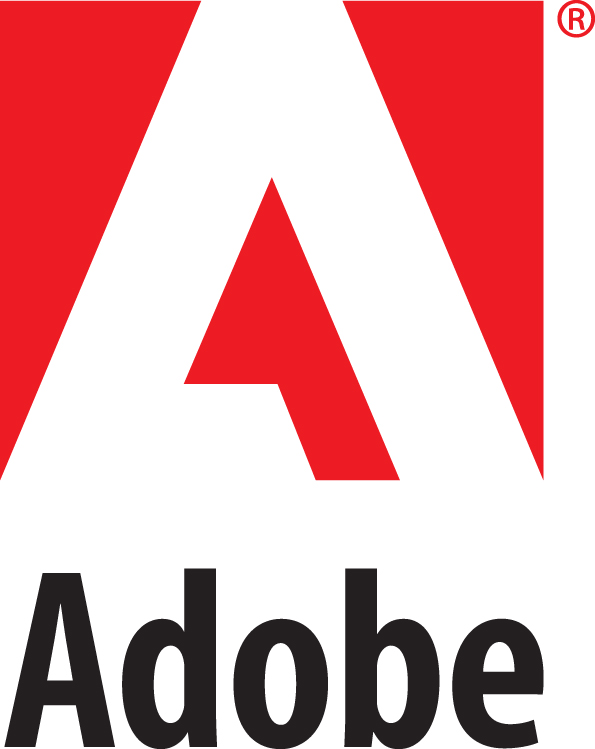